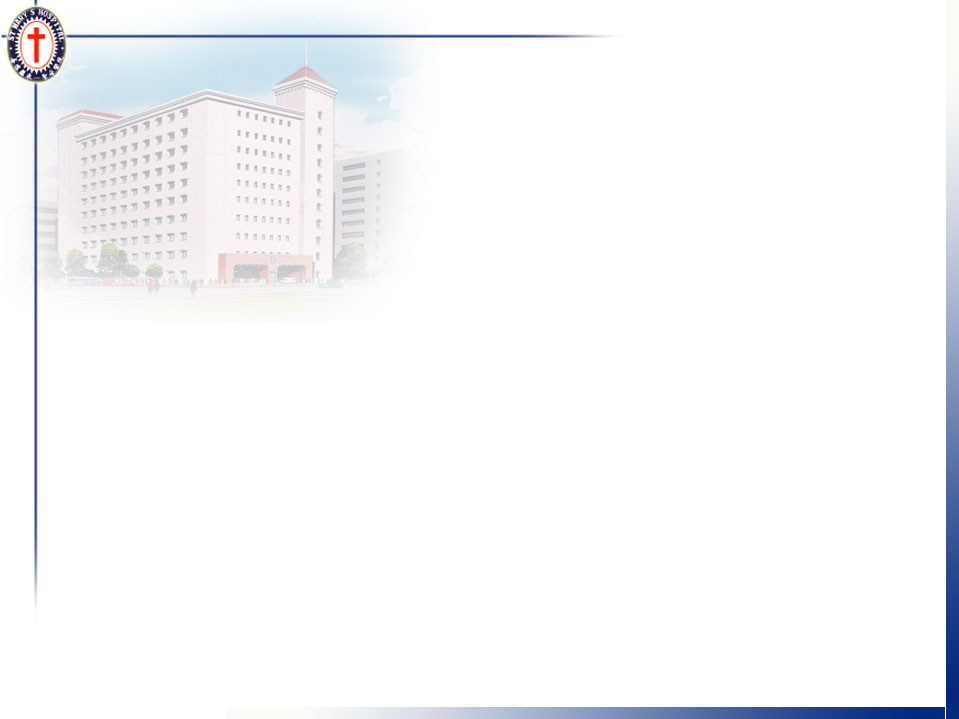 長照2.0簡介
主講人:林淑英 呼吸治療師
日期:107.12.08
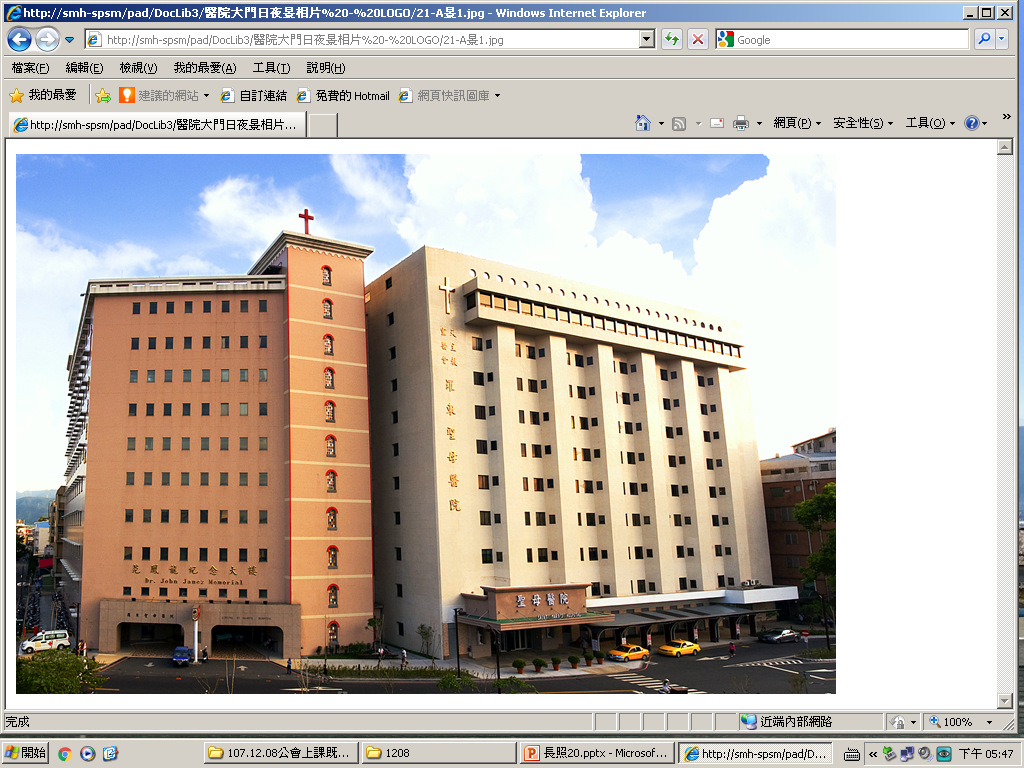 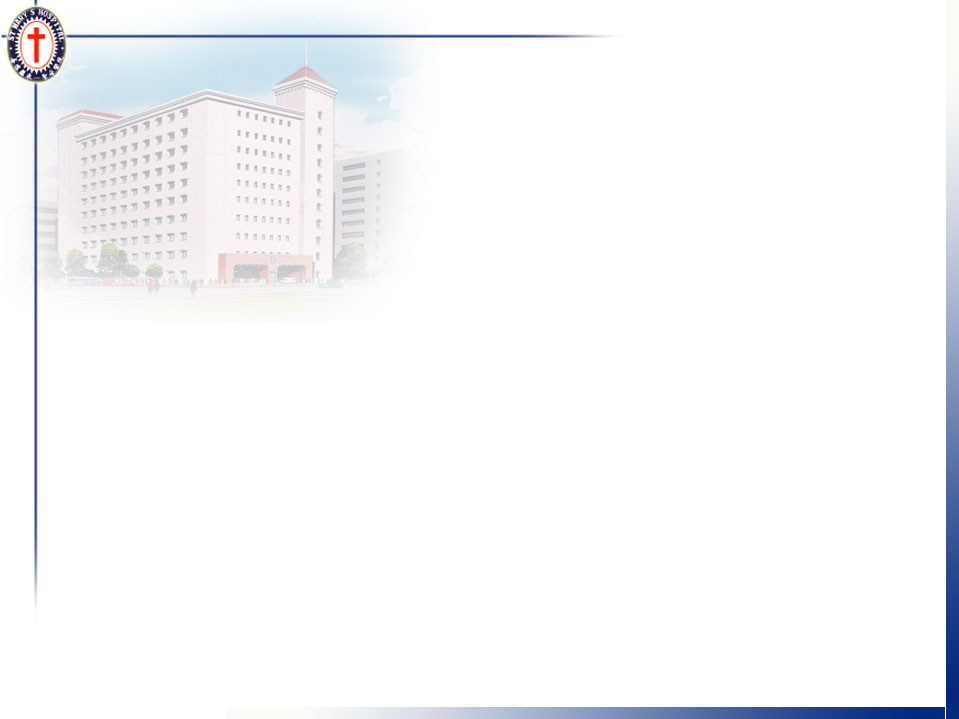 長照1.0與2.0
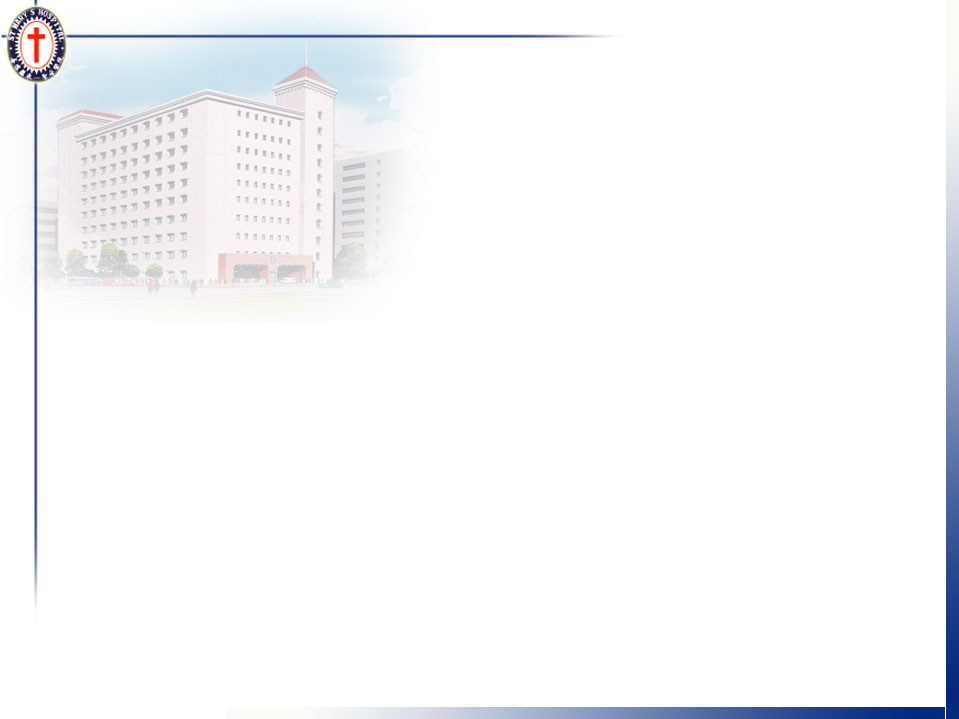 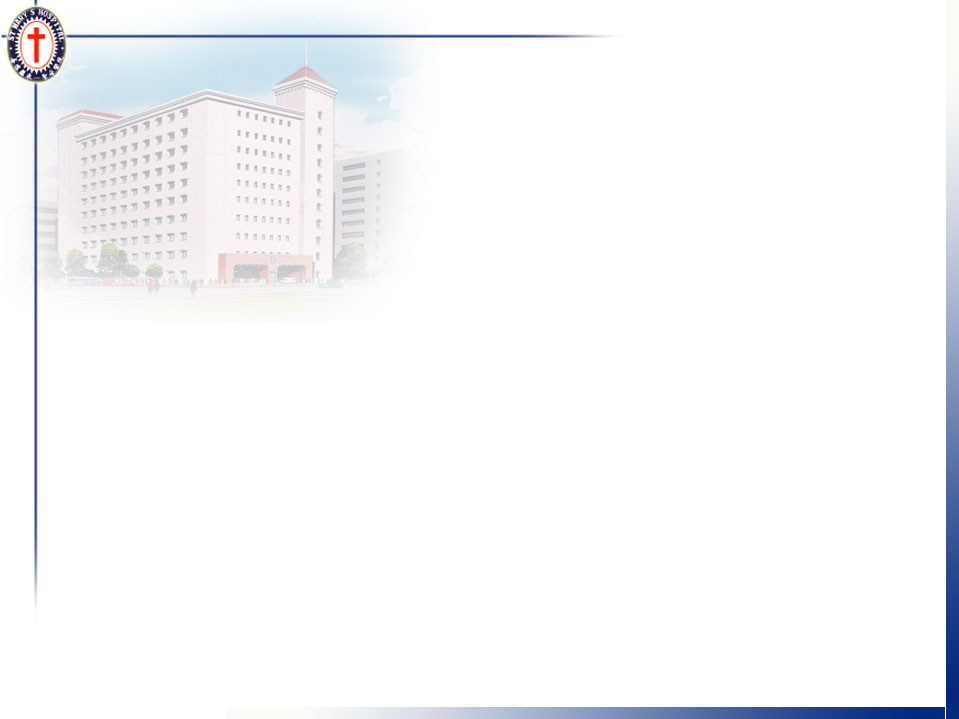 關於照顧 家的選擇?
全國約有76萬失能、失智老人及身心障者
輕中度約占八成，重度占兩成
其中長期資源 一成
        外籍看護工三成
        家庭照顧者六成
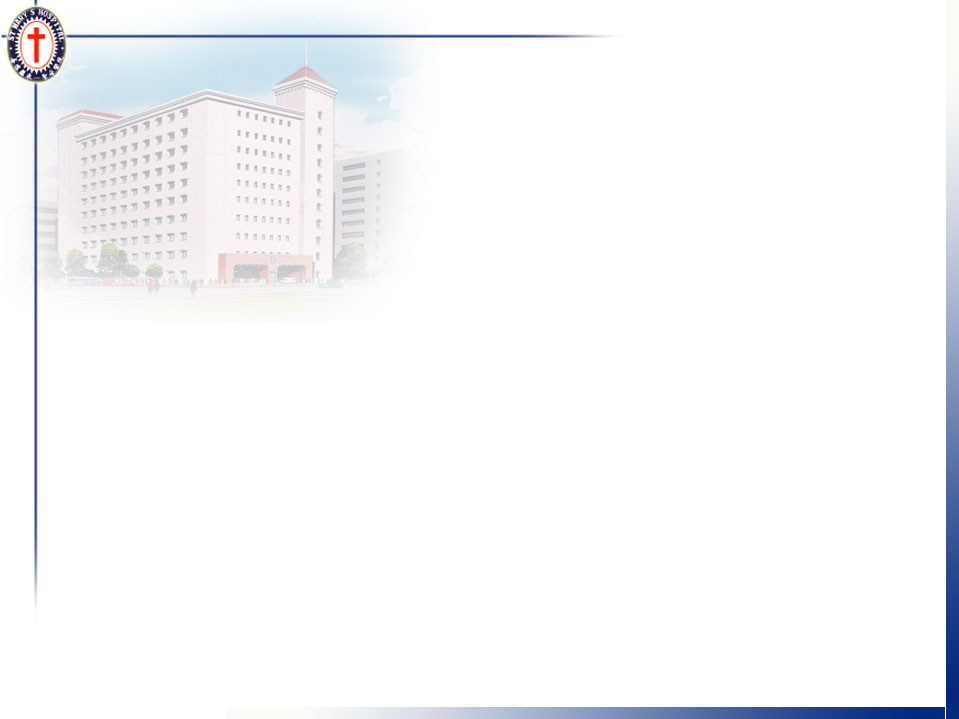 家庭照顧者現況
平均照顧9.9 年
每天平均照顧時期間13.6小時
女性占7成交(配偶、女兒、媳婦) ；男性3占成51-60歲間最多(32.9%) ， 41-50歲(25.5%) ， 61歲以上24.2% 。2成「老老伴」
照顧者最感沮喪包括「失去自己的生活(28.3%)」、「工作與照顧難以兼顧(21.5%)」、「經濟困難(20.3%)」
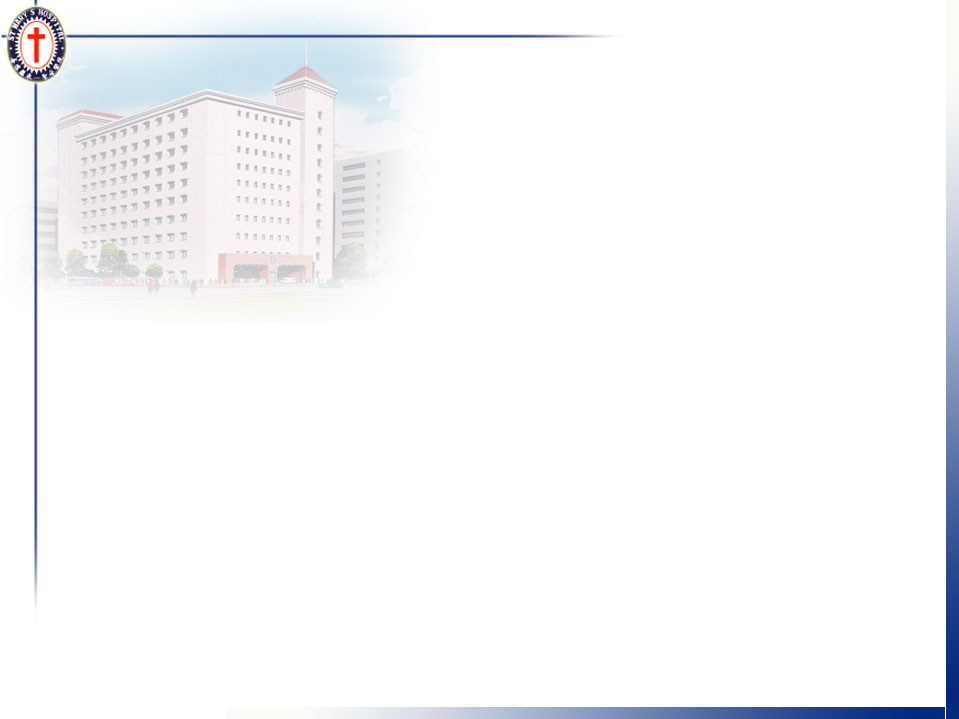 長照財源—菸稅、遺贈稅
遺產與贈與稅去年5月12日正式上路，稅率由10%調增至20%，每包菸品也調漲20元，以增加長照基金。 
遺贈稅及菸酒稅修法後，2項稅收的長照財源財源恐短缺180億元
服務對象
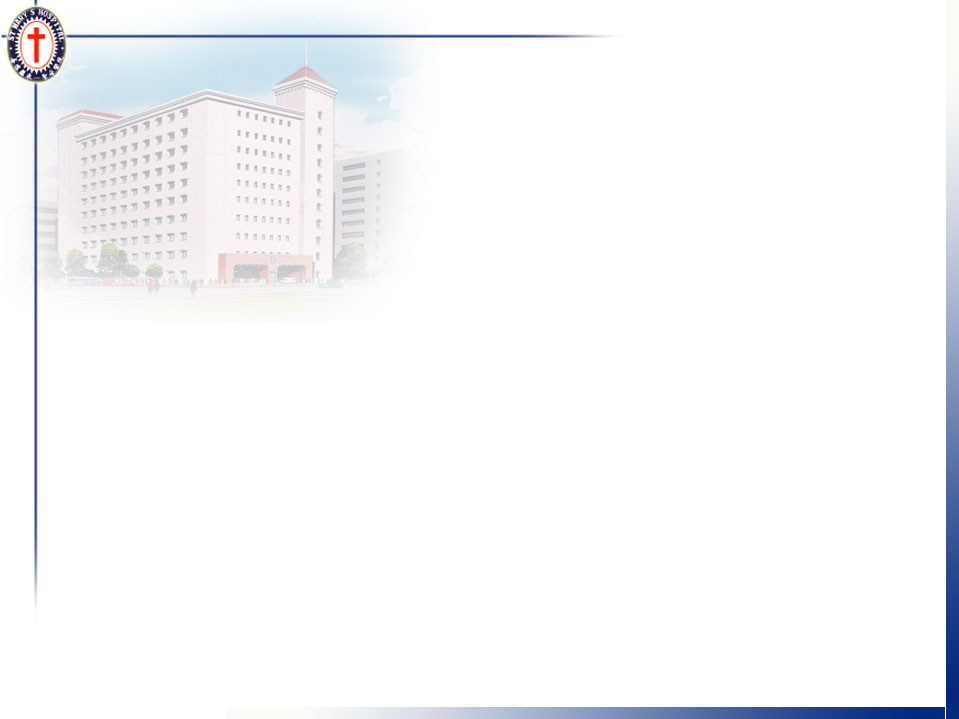 長照2.0服務項目
1.照顧服務：分為居家服務、日間照顧、家庭托顧等三種。2. 喘息服務：又分為居家喘息和機構喘息兩種。3. 居家護理：由專業居家護理師到府指導醫療照護。4. 復健服務：由治療師到府進行復健服務。5. 輔具補助：輔具購買、租借及住宅無障礙環境改善。6. 交通接送服務：中重度失能者因就醫或需長照服務的交通接送車資補助。7. 營養餐飲服務：協助經濟弱勢的失能老人。8. 長照機構：提供相關補助
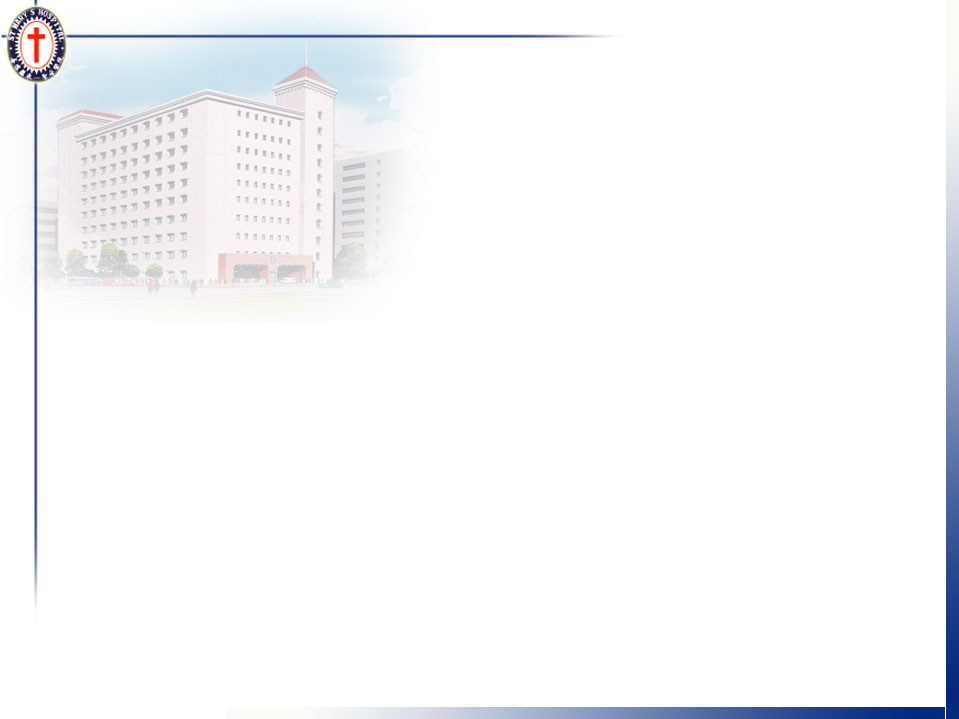 長照2.0服務項目
9. 社區整體照顧：就是上述提到的「長照ABC」。Ａ代表社區整合型服務中心，Ｂ是複合型服務中心，Ｃ則是巷弄長照站。10. 小規模多機能：以日間照顧服務為基礎，服務40人以下為原則，發展社區照顧服務模式。11. 失智照顧：強化失智症初級預防，設置失智症社區服務據點以及團體家屋等等。12. 照顧者服務據點：針對照顧者設立關懷據點並提供諮詢。13. 社區預防照顧：設立社區照顧據點，提供訪視、餐飲、轉介等服務。
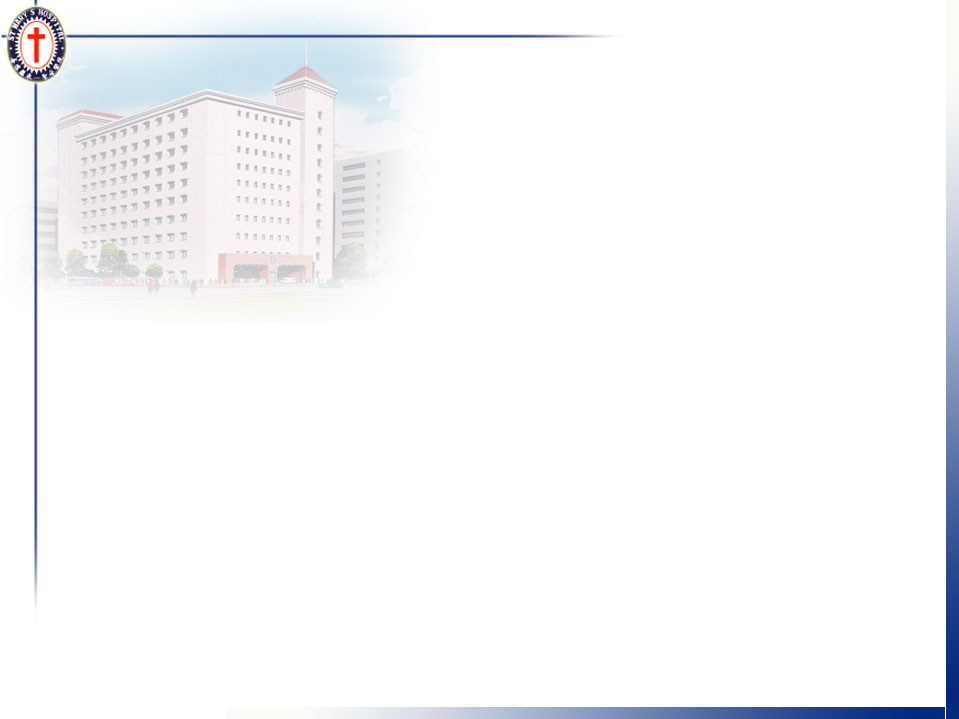 長照2.0服務項目
14. 原民社區整合：補助偏遠地區交通車及照顧服務員等。15. 預防/延緩失能：提供肌力強化運動、生活功能重建訓練、膳食營養、口腔保健、吞嚥訓練、認知促進等服務。16. 延伸出院準備：出院準備做得好，長照也能變短照，連結醫院的醫療團隊，評估若有照護需求，出院後可及早轉介。17. 居家醫療：評估有醫療需求卻因失能等狀況無法就醫，可經由醫護人員訪視提供服務。
ABC角色功能
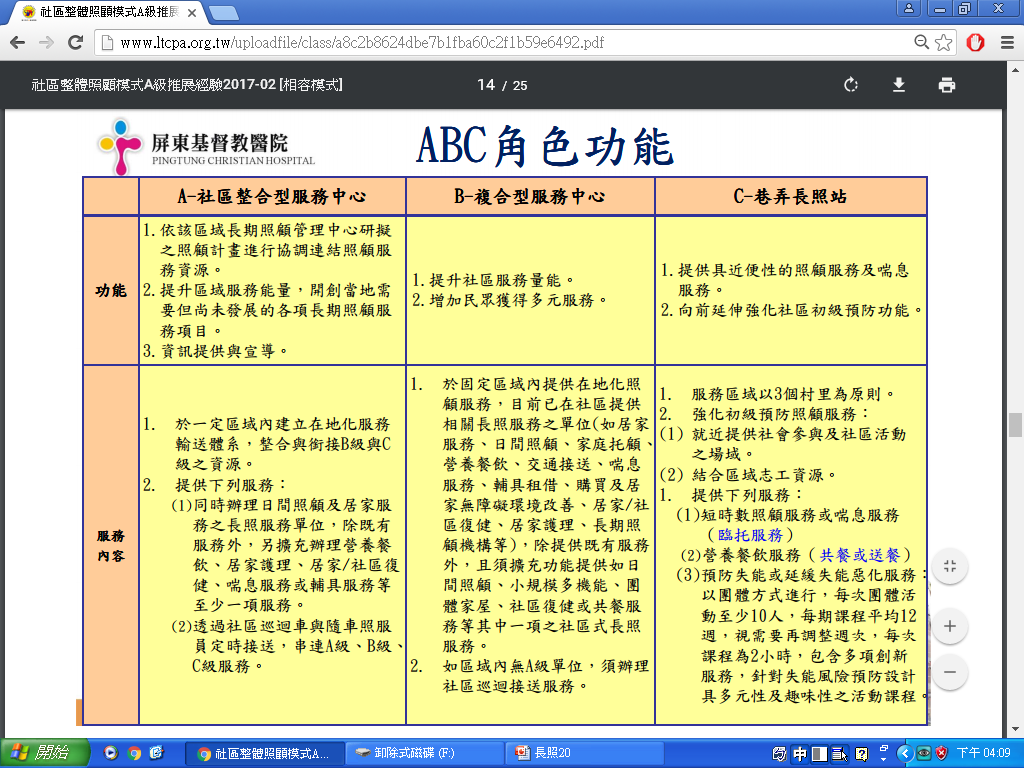 建構社區整體照護服務體系
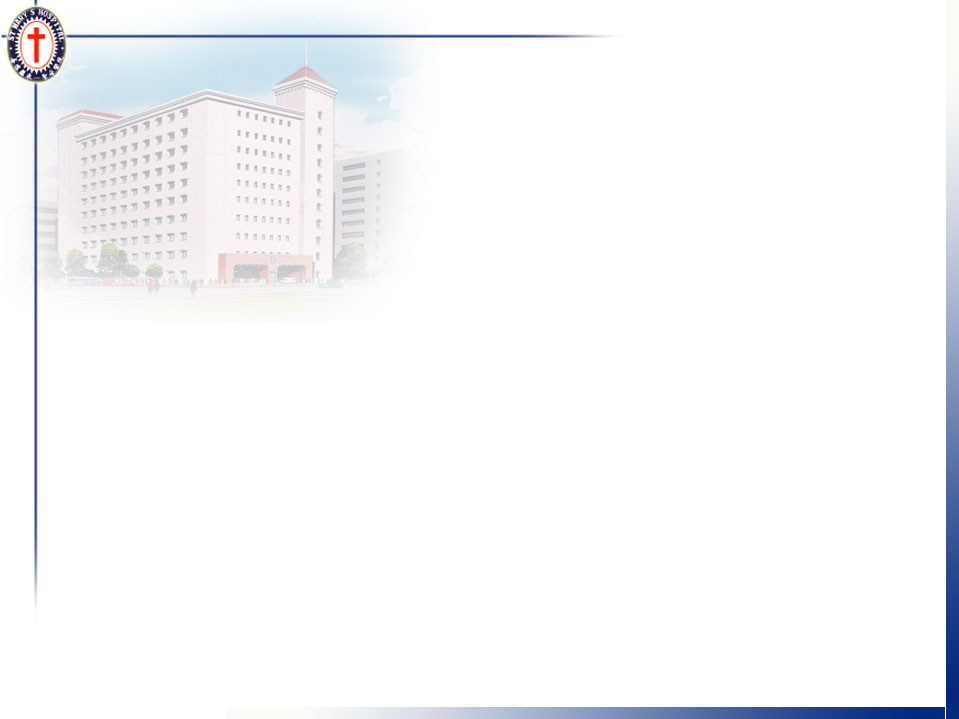 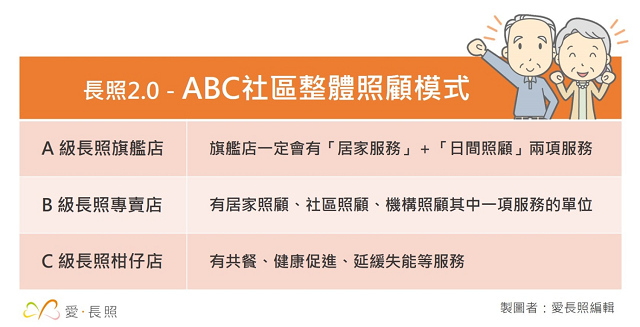 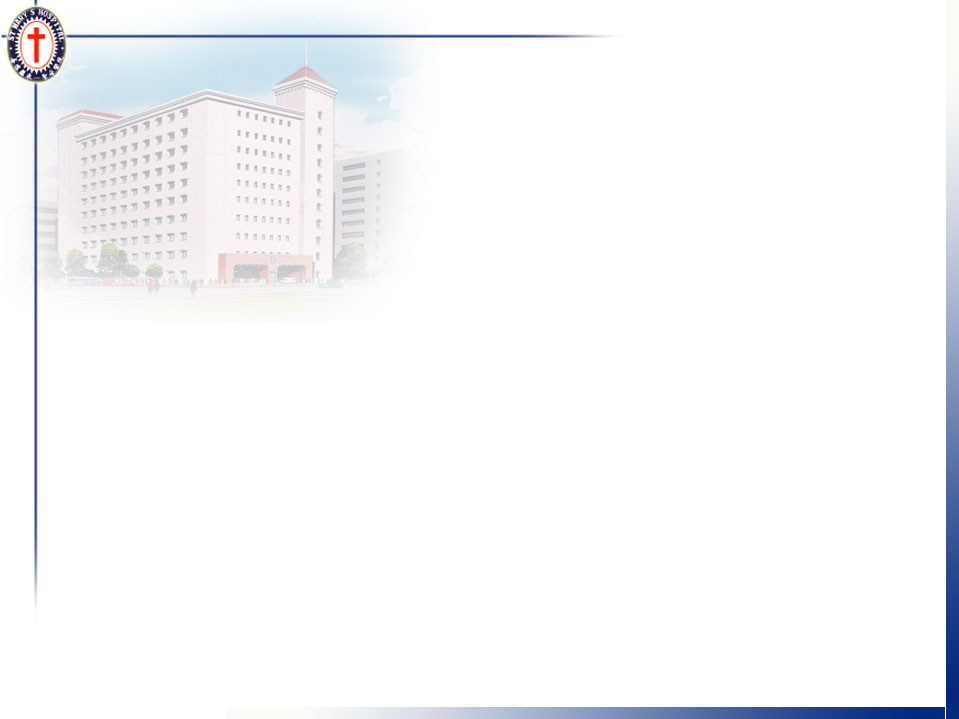 宜蘭縣106年度社區整體照顧服務體系服務單位一覽表
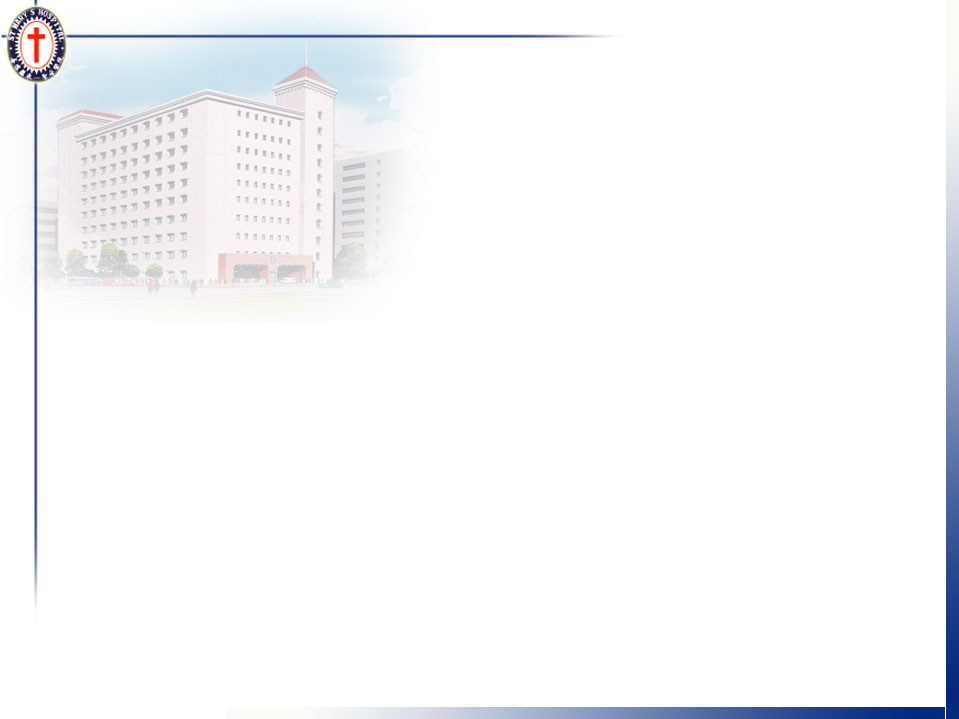 ABC辦理資格
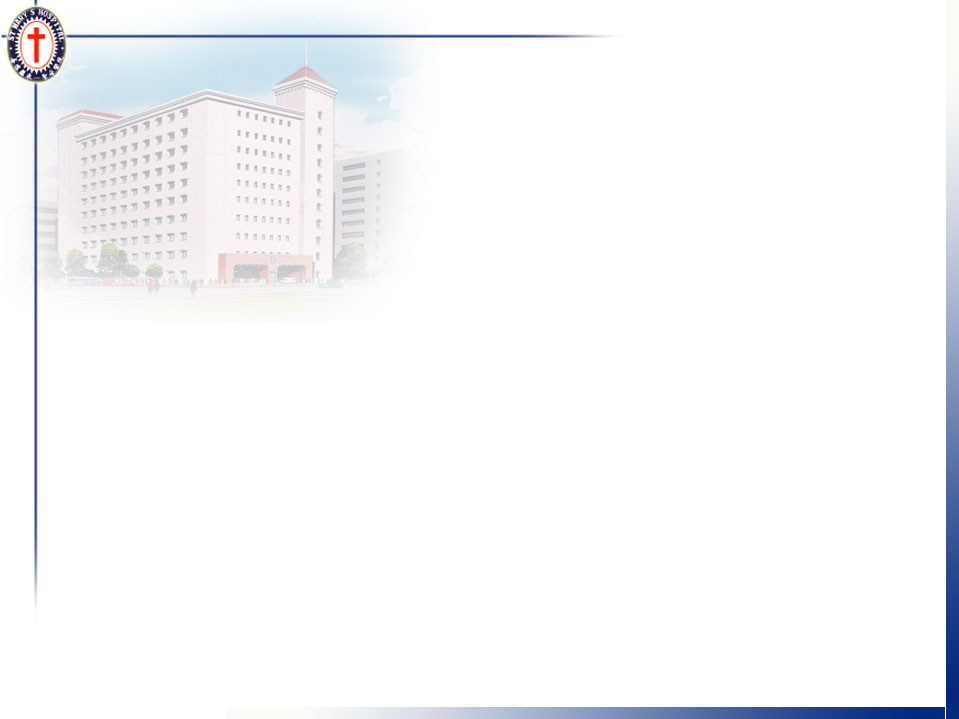 社區巡迴運作機制
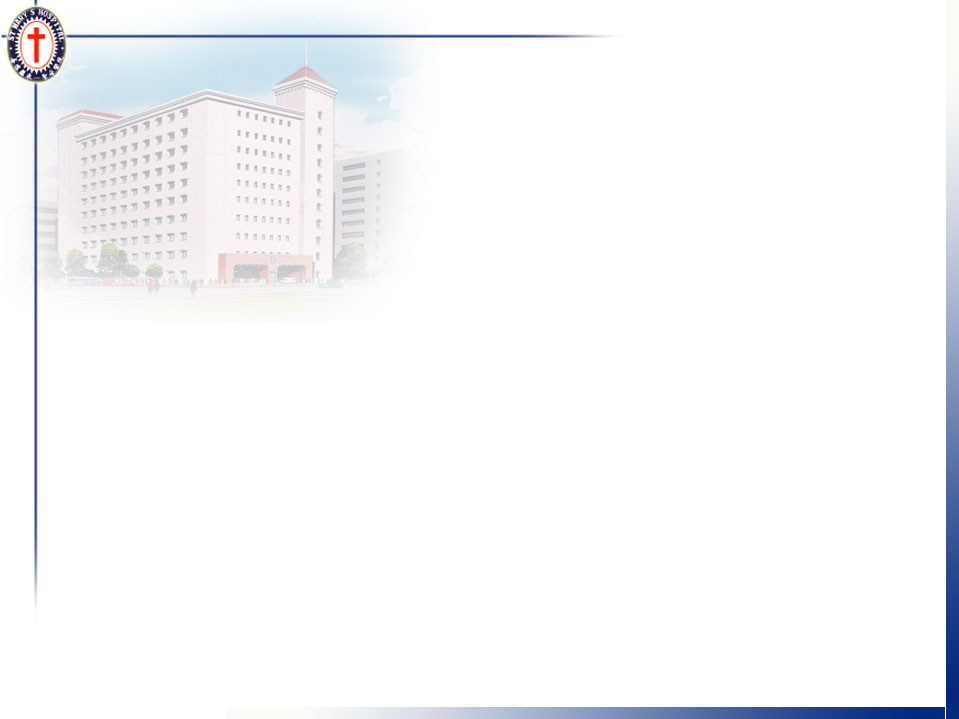 服務流程
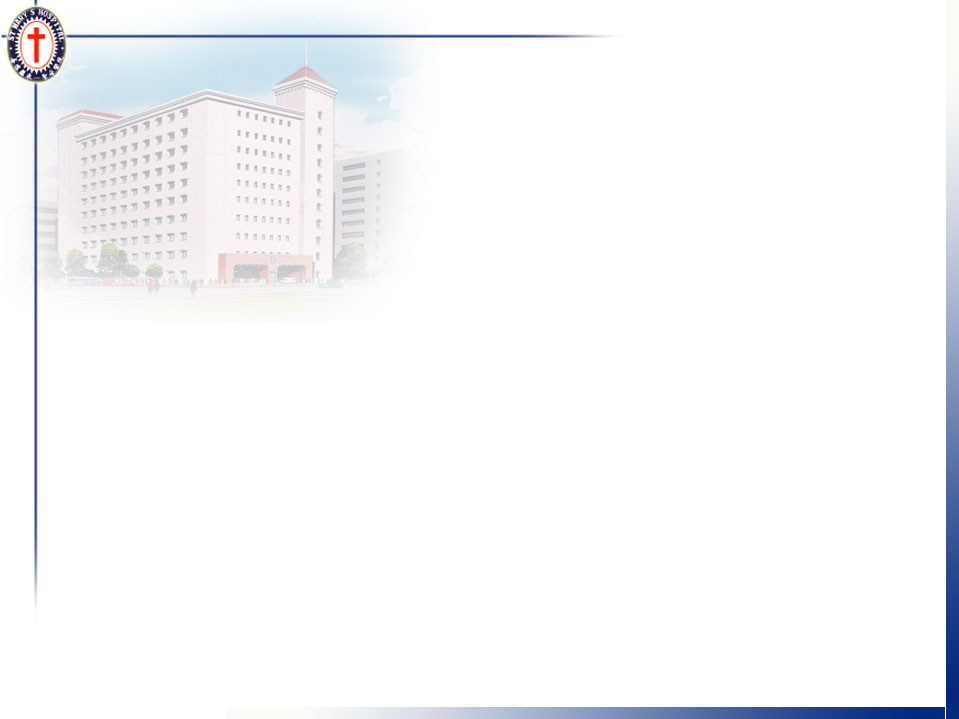 長照2.0 補助原則
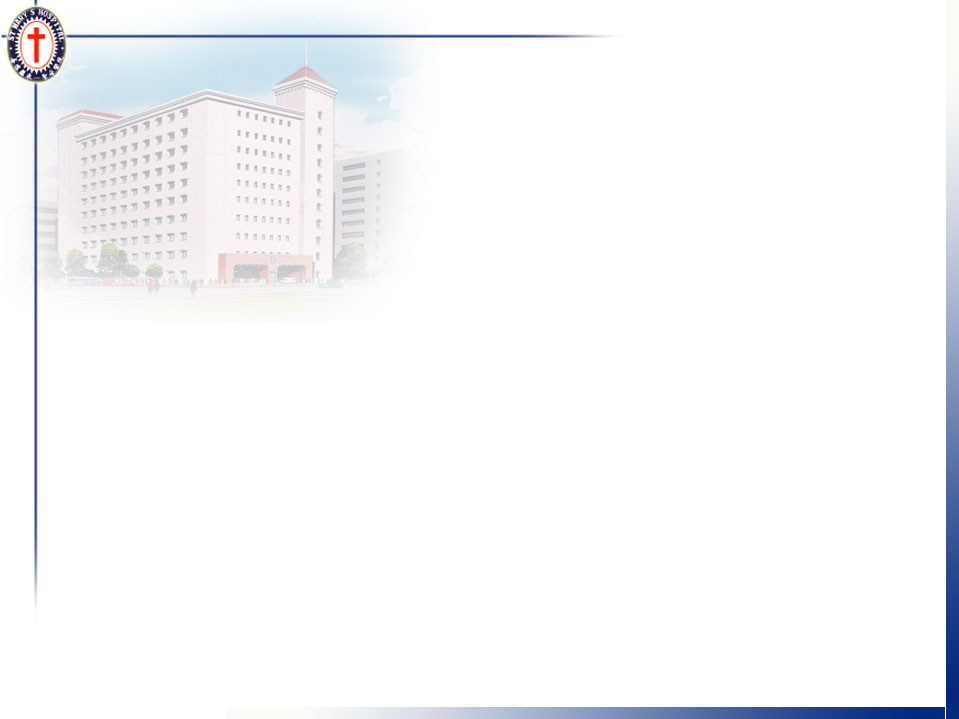 長照2.0 補助原則
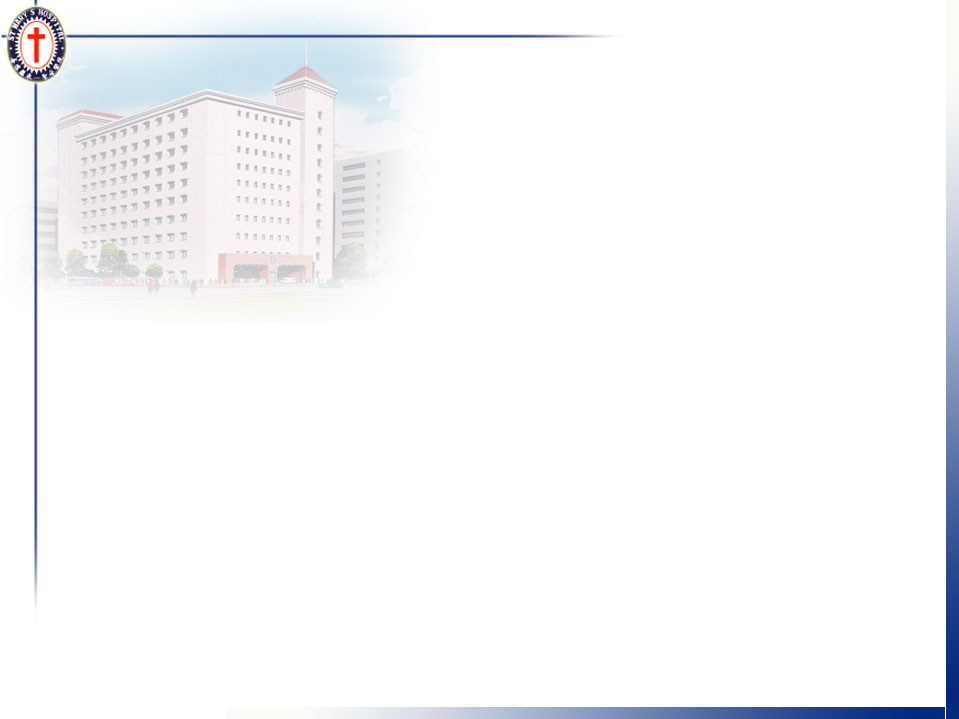 長照2.0 4包錢
若家中有聘僱外籍看護工，則僅能申請第1包錢中的專業服務，且不論收入身分，部分負擔比率為70％。。此外，
當外籍看護要休假返國，或是出現新舊外籍看護的銜接空窗，照護空窗期若滿一個月以上，家人則可申請喘息服務。
一起努力吧~~~
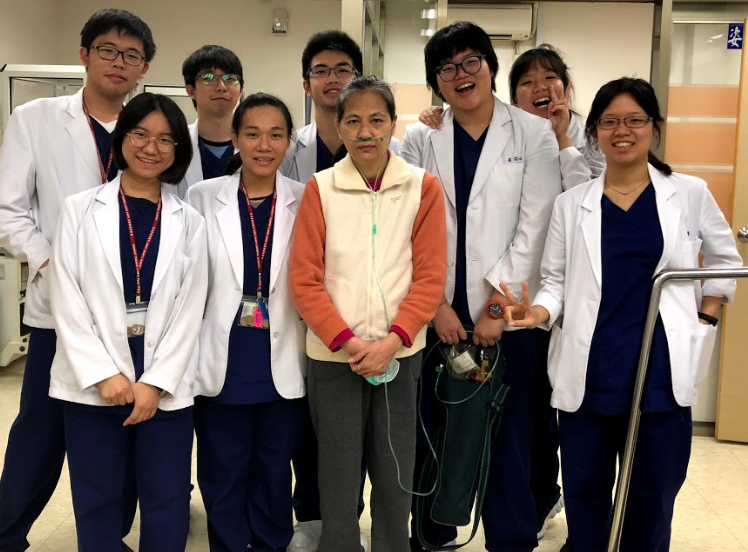 44
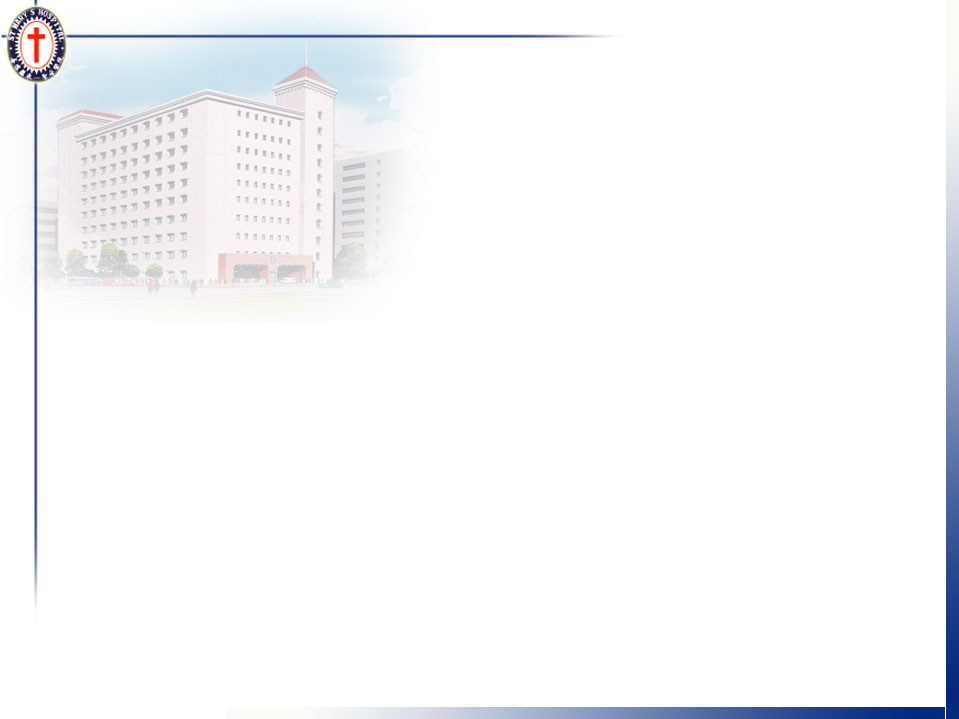 謝謝聆聽！
     敬請指教！